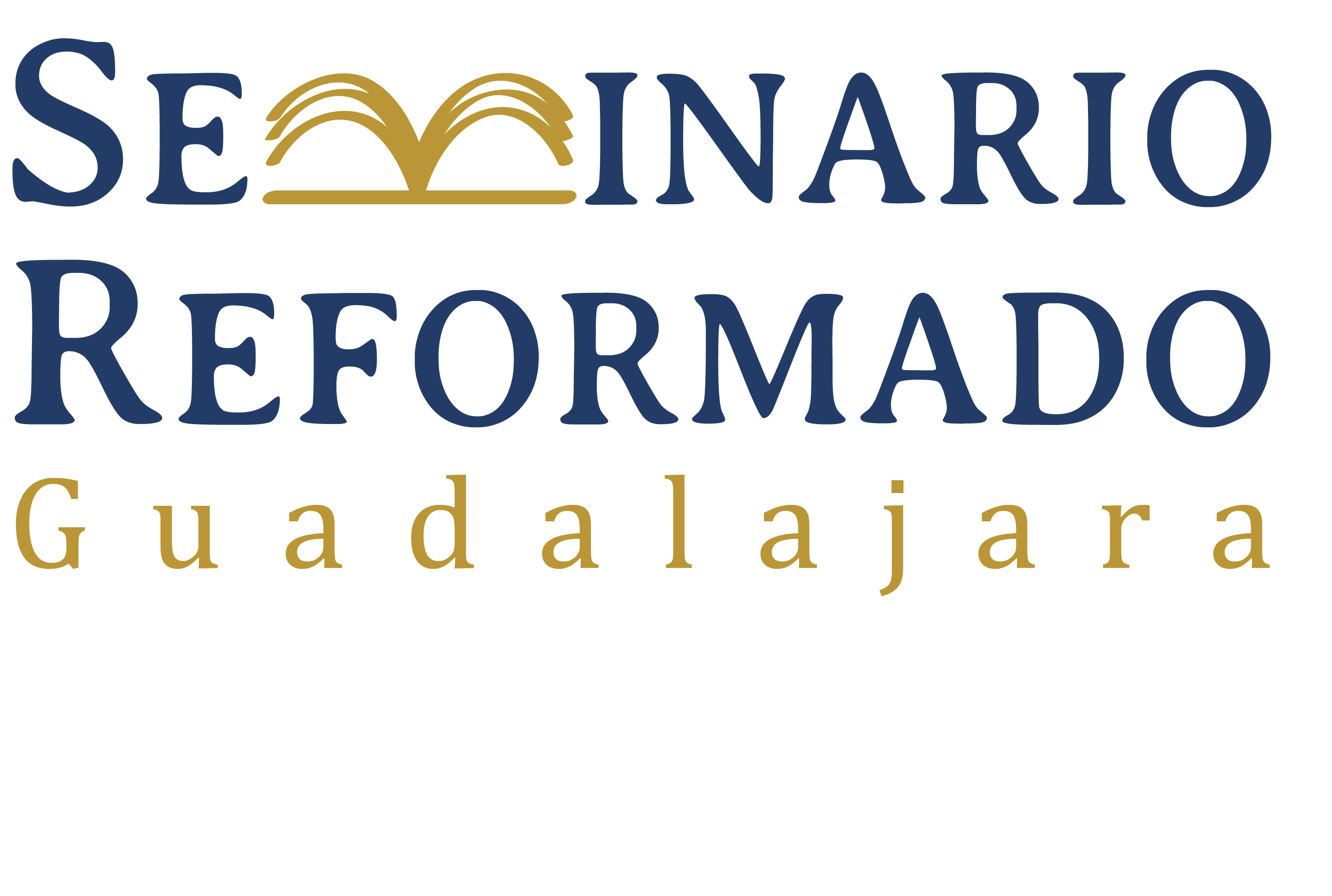 Los Libros Proféticos y Poéticos
Jeremías y Lamentaciones
Jeremías
Jeremías - Autor
El libro mismo registra la actividad de Jeremías con el escriba Baruc de escribir las profecías que Jeremías había predicado - 36:1-2.
Después de que el rey Joacim quemó el rollo original (36:9-23), Jeremías y Baruc escribieron otro más extenso - 36:32.
El capítulo 52 es casi idéntico a II Reyes 24-25, agregado después de la conclusión de las palabras de Jeremías (51:64) por Jeremías, Baruc u otra persona.
No obstante, algunos negaron casi cualquier asociación del profeta Jeremías con el libro. 
Otros investigadores identifican el libro con el profeta y/o con su escriba, Baruc.
Jeremías - Fecha
El llamado de Jeremías como profeta fue durante el año decimotercero de Josías, 627/26 a.C - 1:2.
Murió en Egipto después de la destrucción de Jerusalén en 587 a.C.
El libro termina con la liberación de Joaquín de la cárcel en 561, pero esta sección posiblemente fue agregada después de la muerte del profeta.
Jeremías - Estructura
Identificar la estructura de Jeremías es muy difícil, porque la lógica de su orden no es obvia.
Como Isaías, Jeremías parece ser una antología de sermones y secciones narrativas.
Harrison (801-02) presentó el siguiente bosquejo:
Profecías contra Judá y Jerusalén - 1-25
Material biográfico asociado con Jeremías - 26-45
Oráculos contra las naciones - 46-51
Epílogo histórico - 52
Conocemos a Jeremías mejor que a los otros profetas, porque relató su experiencia de los eventos que él profetizó y luego vivió.
Jeremías - El texto
Hay divergencias notorias entre el Texto Masorético (TM) y la Septuaginta (LXX).
Hay aproximadamente 2700 palabras menos en la LXX que en el TM.
Hay aproximadamente 100 palabras en la LXX que no aparecen en el TM.
Además, hay un orden diferente de los oráculos contra las naciones.
Se descubrieron en Qumrán tres fragmentos de manuscritos de Jeremías, dos que están de acuerdo con el TM y uno que está de acuerdo con la LXX.
Aun así, la mayoría de las diferencias son aclaraciones de material del texto.
Jeremías - El texto
Un canon de la crítica textual da preferencia al texto más corto, y muchas de las diferencias pueden explicarse como adiciones posteriores para actualizar palabras o agregar explicaciones (D y L 398-401).
Algunos han sugerido que las dos versiones se basaron en los dos rollos (uno más largo que el otro) que Jeremías y Baruc escribieron, pero no hay forma de validar esta idea.
Jeremías - El contexto histórico
Después de dos siglos de dominio, el imperio asirio de deshizo rapidamente sobre un período de treinta años después de la muerte de Asurbanipal en 631 a.C. (D y L 391-92).
Esta situación abrió camino para que Babilonia y Egipto extendieran sus territorios.
Aliado con Babilonia, el Rey Josías perdió su vida intentando parar al Rey Necao de Egipto en Meguido en 609.
En 605, los babilonios y los egipcios se enfrentaron en Carquemis, donde Nabucodonosor ganó una victoria definitiva.
Los babilonios controlaron el medio oriente hasta que Ciro y los persas los conquistaron en 539.
Jeremías - El contexto histórico
Después de Josías, su segundo hijo Joacaz reinó un rato, pero Necao lo reemplazó con su hermano mayor Eliaquim (Joacim).
Joacim vacilaba entre Egipto y Babilonia hasta que los babilonios llegaron para sitiar a Jerusalén.
Joacim murió, y los babilonios llevaron a su hijo Joaquín y otros ciudadanos prominentes a Babilonia, dejando otro hijo de Josías como rey, Matanías (Sedequías).
Después de rebeliones de Sedequías, los babilonios llegaron otra vez en 588 y destruyeron la ciudad un año y medio después, llevando muchos habitantes al exilio y dejando a Guedalías como gobernador.
Jeremías - Temas principales (D y L 405-10)
Igual que en Isaías, el SEÑOR es el soberano sobre el universo y sobre las naciones - 1:9-10.
La palabra del SEÑOR
Jeremías experimentó la palabra de Dios como alguno irresistible, implantado dentro de él e imposible de contener - 20:8-9.
Sin embargo, el pueblo prefirió las palabras consoladoras de los falsos profetas - 14:3; 23:16-17; 28:1-3.
Asociaciones entre Moisés y Jeremías
Llamamientos similares
Intercesión por el pueblo 
Moisés llevó su pueblo de Egipto, Dios llevó su pueblo a Babilonia y el pueblo llevó a Jeremías a Egipto de nuevo.
Así que, el fin de Jeremías es el anti-éxodo.
Jeremías - Temas principales (D y L 405-10)
El pacto
Por un lado, Jeremías enfatizó que las bendiciones del pacto tenían la condición de la obediencia - 17:24-25.
Por el otro lado, enfatizó que el pacto era irrevocable - 33:23-26.
Además, prometió un nuevo pacto - 31:31-34 (TM).
Anticipó un día cuando un vástago brotaría de David, cuando el SEÑOR sería no solo justo sino nuestra justicia - 33:15-16.
Relacionando esta idea con la teología sistemática, Jeremías anticipó la doctrina de la justificación por medio de la fe unicamente, la cual incluye la imputación de la justicia de Cristo.
¡Cristo no solo es justo sino también nuestra justicia!
Jeremías en el NT (D y L 410-11)
Hay aproximadamente 40 citas directas de Jeremías en el NT, muchos teniendo que ver con la destrucción de Babilonia en Apocalipsis.
Hay paralelos entre Jeremías y Jesús:
Lloraron por Jerusalén.
Prometieron la destrucción del Templo.
La justificación de la limpieza del Templo en Mateo 21:13 viene de Jeremías 7:11.
Algunos asociaron a Jesús con Jeremías - Mat 16:13-14.
Esteban repitió la denuncia de Jeremías de los líderes religiosos, a costa de su vida - Hch 8:32.
Pablo aplicó la lección del alfarero a la elección soberana de Dios - Rom 9:20-24.
Jeremías en el NT (D y L 410-11)
5.	Jesús, Pablo y Hebreos hablaron del nuevo pacto - Luc 22:20; 2 Cor 3:6; Heb 8:7-13.
	(Hebreos citó Jeremías 31:31-34 y Jesús y Pablo hicieron alusión a estos versículos, indicando que utilizaron un texto de Jeremías más parecido al TM que al LXX.)
Jeremías - El sermón del Templo
Ejercicio

Uno de los sermones más famosos de Jeremías fue su sermón del Templo en 7:1 a 8:3.

¿Cuáles son los temas que aparecen en 7:1-20?
Lamentaciones
Lamentaciones - Su lugar en el canon
En el Tanakh, se encuentra en los Escritos.
La LXX la colocó después de Jeremías.
Lamentaciones - Autor y fecha
Es anónimo.
En los manuscritos hebreos, no hay ninguna identificación hecha entre Jeremías y Lamentaciones.
El talmud Baba Bathra lo asignó a Jeremías.
La Vulgata siguió el orden de la LXX y agregó el titulo “Lamentaciones de Jeremías el profeta”.
No es difícil imaginar que el “profeta llorón” lo haya escrito, pero no hay evidencia para comprobarlo.
Parece que el autor fue un testigo de la destrucción de Jerusalén en 587 a.C y escribió sus lamentaciones poco después.
Lamentaciones - Estructura
El libro contiene cinco poemas, cuatro de los cuales son acrósticos, usando las letras del alfabeto hebreo para iniciar las estrofas.
Capítulo 3 es más elaborado, usando la misma letra para iniciar cada línea de cada estrofa.
Los primeros tres capítulos utilizan estrofas de 3 líneas, y el capítulo 4 emplean estrofas de dos líneas.
Esta técnica es muy rígida, pero los poemas expresan mucha espontaneidad.
Lamentaciones - Estructura
Kaiser identificó el clímax en el capítulo 3 donde habla de la compasión de Dios (3:22-23), pero luego desciende otra vez a la desesperación (D y L 420-21):
1 - Visión externa: la ciudad
2 - Visión interna: la ira de Dios
3 - Visión hacia arriba - la compasión de Dios
4 - Visión general - toda clase de pecado
5 - Visión futura - la oración
Lamentaciones - Técnicas literarias(D y L 422-23)
Acróstico
Qinah - “La característica principal de este metro es que la segunda de dos líneas paralelas es siempre más corta que la primera.”
Algunos dicen que esta técnica produce un metro que “cojea” como si una pierna fuera más corta que la otra.
Personificación del pueblo de Dios:
Jerusalén como una mujer - 1:9, 11-22; 2:20-22
Un reportero objetivo - 1:1-11, 15, 17; 2:1-19
Un hombre dolido hablando en primera persona - 3
El burgués - 4
Voces corales de Jerusalén - 5
Lamentaciones - Mensaje
El el Tanakh, Lamentaciones frecuentemente está colocado al lado de Job.
Los dos libros luchan con el tema del sufrimiento.
En Job, es sufrimiento inmerecido, inexplicable pero recompensado.
En Lamentaciones, es sufrimiento merecido, explicable y no recompensado.
Como Reyes y Crónicas, Lamentaciones presenta las consecuencias de la desobediencia al Pacto - Dt 28:15, 49-50.
Los libros históricos presentan los hechos interpretados, mientras Lamentaciones presenta los sentimientos de los dolidos.
Lamentaciones - Mensaje
Aunque es mayormente negativo, Lamentaciones tiene un mensaje de esperanza en la misericordia de Dios - 3:22-33.
En estos poemas, los dolidos recurren al mismo que los afligió, esperando recibir misericordia de Él.
El tema del que sufre injustamente (Job) llega a su colmo en la cruz de Cristo.
La misma cruz ofrece esperanza y misericordia a los que merecemos sufrir por nuestros propios pecados.
El sufrimiento de Cristo fue inmerecido, explicable y recompensado por medio de la salvación de millones.